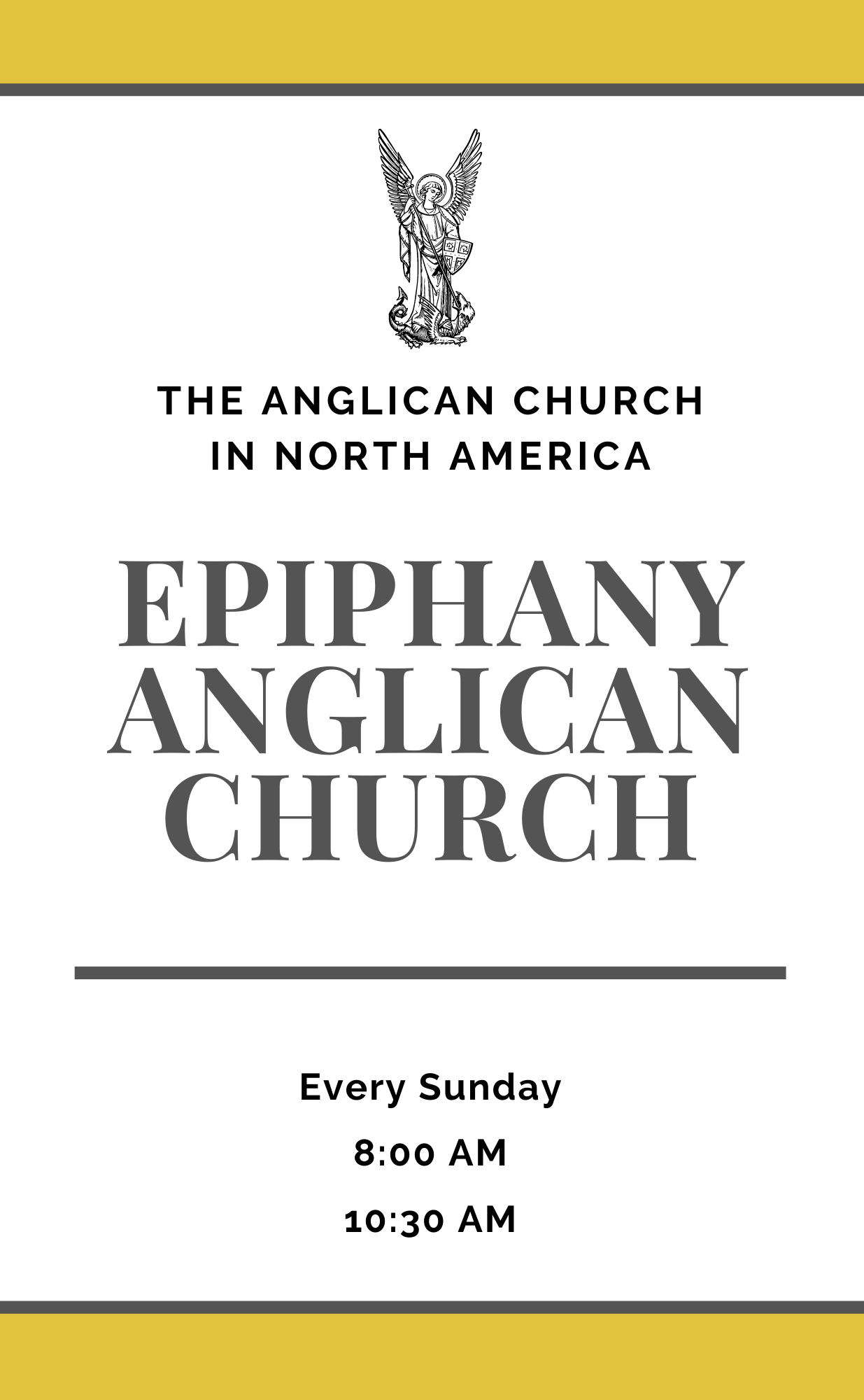 Prayer List
Healing *indicates hospital stay
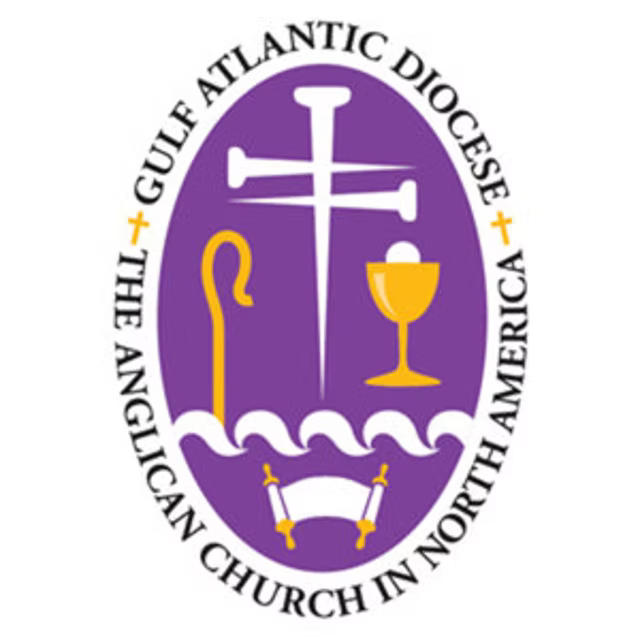 Jack Walstad
Justin Mills
Bob Reich
Ken Rhodes
Bill Sanford
Janet Jones
Yvonnne Hutchison
Fran Harris
Nino
Clifford Dye
Annie Golden
Alisa Nunn
Nancy Keane
      and Family
Terry and Barb Wilcox
Maddie Stoneking
Mary Inbody
For those in the Armed Forces
Ed Kupchick
Uriah Lennox
Brent Shinkle
Shaye Haver
Austin Zardoust
Thomas McDuffie
Birthdays & Anniversaries
Birthdays
1/12 Sharon Tanner
1/14 Tami Kupchick
Anniversaries
1/14 Terry and Barb Wilcox
Contact Information
1724 S. Bay St. Eustis FL. 32726
Phone: (352) 357-0708
E-mail: epiphanycelebration@yahoo.com
Website: epiphanycelebration.org

Confidential Prayer: Please contact Maribeth Race (352) 383-3383 if you are in need of confidential prayer from our prayer chain.
Announcements & Upcoming Events
Welcome Bishop Neil
Bishop Neil is here for Epiphany Sunday celebrating Confirmations. Please join us for the luncheon immediately following the service.
Order of Service
CALL TO WORSHIP
     Here I Am To Worship	
PROCESSIONAL HYMN
      We Three Kings	
LITURGY FOR CONFIRMATION
Book of Common Prayer	Page #175
FIRST READING
Isaiah 60: 1-9	
PSALTER VERSES
Psalm 72: 1-11	BCP #359
EPISTLE READING
Ephesians 3:1-13	
THE GOSPEL
Matthew 2: 1-12	
SERMON
	The Rt. Rev. Neil Lebhar
OFFERTORY	 
      What A Beautiful Name
COMMUNION
RECESSIONAL HYMN
  Forever Reign
Congratulations to our confirmands and those being received.
Lee and Elaine Staudt, Linsey Connelly, Londyn Connelly, Ryker Connelly, Vance Dykes, Carl and Donna Sweatt.

Volunteers Needed
*If you would like to be a reader for either service, please fill out the signup         
sheet in the Parish Hall. 
*Greeters needed for both services. There is a sign-up sheet in Narthex.
*Food Ministry volunteers are needed. Contact Sharon Tanner or Donna Sweatt.
*Sunday School teachers are needed to complete the rotation. Please see Sharon Tanner if interested.

Annual Meeting
The annual meeting is coming up on Wednesday, January 19th at 6:30 pm. There will be light refreshments at 6:00.

Home Communion 
If you know someone in need of home communion, please call the office so we can make the appropriate arrangements.
January 9, 2022
__________________________________________________________
Epiphany Sunday
Women’s Bible Study
Wednesdays, 9:00 a.m.
Women’s Bible Study will resume in February and the ladies will be studying The Sermon on the Mount.
Youth Group
Thursdays, 6:30 p.m.
Adult Education Class
Sundays, 9:30 a.m.
We are currently studying the Sacraments of the Church.
Men’s Bible Study
Wednesdays, 9:00 a.m.
Our men are currently journeying through the Gospel of Luke.
Midweek Eucharist
Wednesdays, 11:00 a.m.
Join us for healing prayer and a celebration of Christ in the Holy Sacrament.
Theology on Tap
Mondays, 7:00 p.m. 
We’re in Ch.1 of Book 3 in Vernon Staley’s book The Catholic Religion.
Ministries